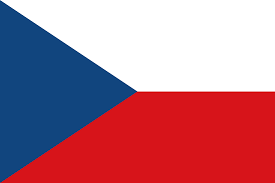 Closing Remarks
Peggy Garza
Associate BILC Secretary
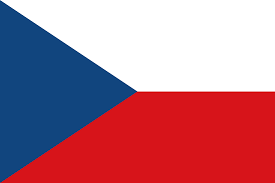 Testing Workshop
Dates:  6-8 September 2016
Location:  Brno, Czech Republic
Topic: Testing the test – How valid is our validity argument?
Host nation events
Tour of Brno
Dinner
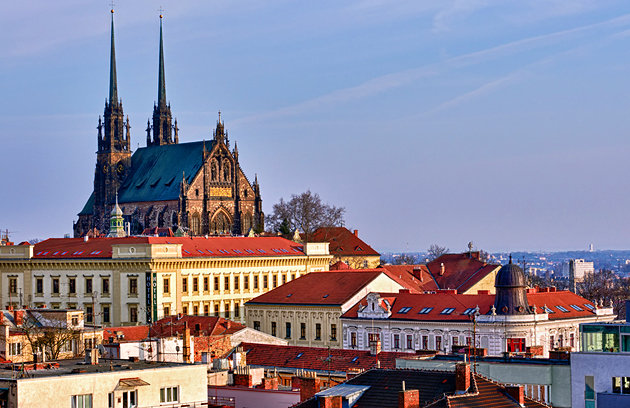 23 Nations + 1 NATO HQ Represented
Armenia
Austria 
Bosnia and Herzegovina 
Bulgaria 
Canada 
Czech Republic
Denmark 
Estonia 
France 
Georgia
Hungary 
Latvia
Lithuania 
Macedonia
Norway
Poland 
Portugal
Serbia 
SHAPE
Slovenia 
Spain 
Sweden 
Tunisia
United States of America
Accomplishments
Keynote speech
Workshop activities
Reading Item Moderation: Alignment
Piloting best practices
Modified Angoff
Statistical analysis using jMetrik
Roadmap to a Validity Argument
9 presentations
Panel with national representatives
Posters
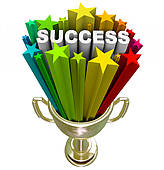 Your Input on the Survey
28 responses
Topic with the most “Not Important” responses (4 out of 28) was
 #12, Preparation of parallel forms
Included in the LTS or ALTS?
Roughly where covered now
Additional remarks
Special Thanks to the Hosts
Děkuji